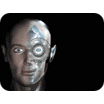 Refractive Errors




  

Hani Al-Mezaine
How The Eye Works?
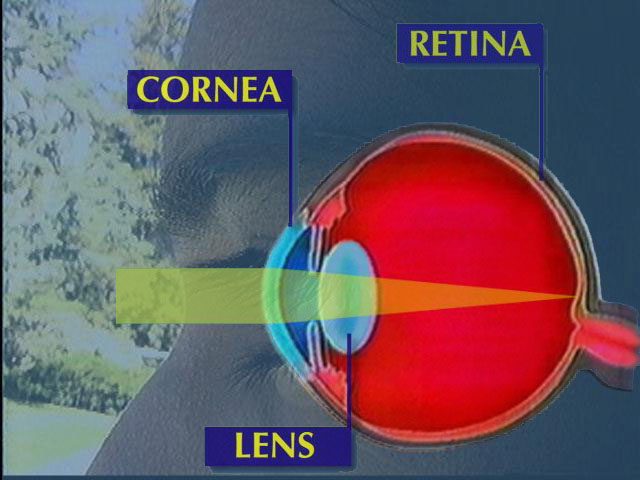 REFRACTION
Refraction occurs when light waves travel from a medium with a given refractive index to a medium with another refractive index. 
At the boundary between the tow media, the wave's phase velocity is altered, it changes direction.
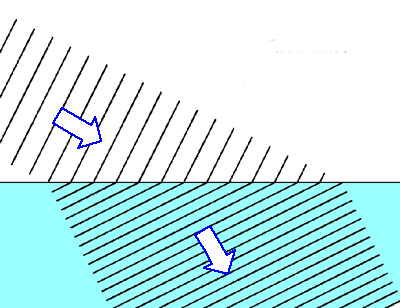 REFRACTION
The amount of bend depends on the refractive index of the media and the angle of incidence
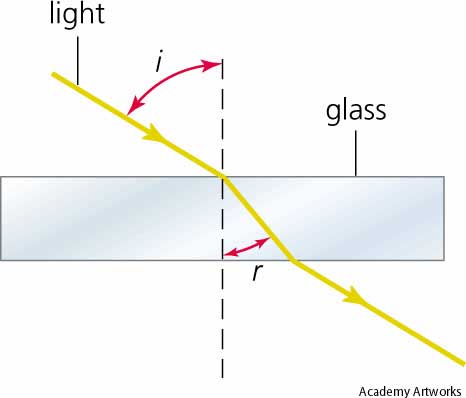 Unit of refraction
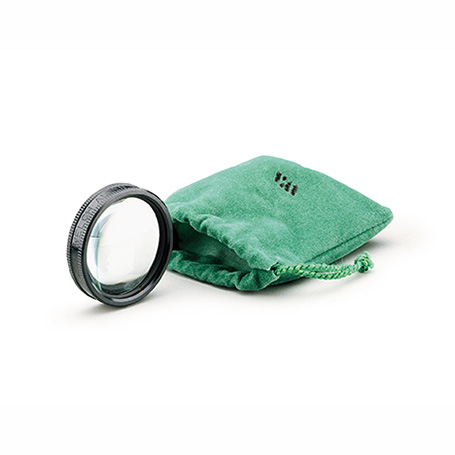 Diopter	=                  1  
	    focal length of a lens
1m
The power of the lens is measured by the diopter  (D)
                      ‘’The unit of refraction’’
The eye requires about 60 dioptres of power to focus the light from a distant object (6 meters or more) precisely onto the retina.
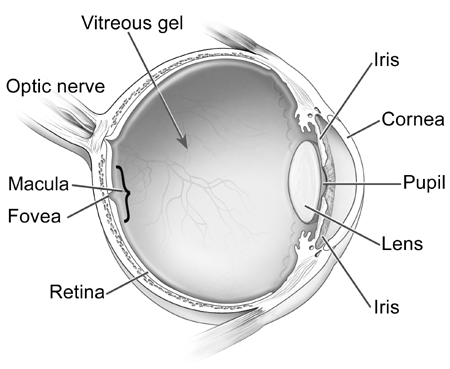 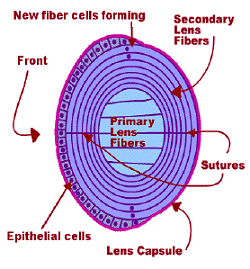 THE EYE’S OPTICAL SYSTEM
CORNEA
Main refracting surface 
The cornea provides  40 dioptres, or 75% of the total refracting power of the eye.
CRYSTALINE LENS
Double purpose: balancing eye’s refractive power and providing a focusing mechanism
The lens provides 20 dioptres of refractive power
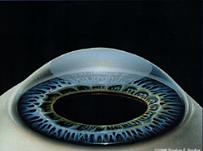 ≥6 meters
<6 meters
Accommodation
Helm-Holtz Theory
Contraction of ciliary muscle -->decrease tension in zonule fibers -->elasticity of lens capsule mold lens into spherical shape -->greater dioptic power -->divergent rays are focused on retina
Contraction of ciliary muscle is supplied by parasympathetic third nerve
How to test the vision?
Visual acuity: is the vital sign of the eye and visual pathway.

display of different –sized targets shown at a standard distance from the eye.
Snellen chart.
20/20, 6/6
Testing poor vision

If the patient is unable to read the largest letter <(20/200)
Move the patient closer e.g. 5/200
If patient cannot read:
	-	Count Fingers (CF)
	-	Hand Motion (HM)
	-	Light Perception (LP)
	-	No Light Perception (NLP)
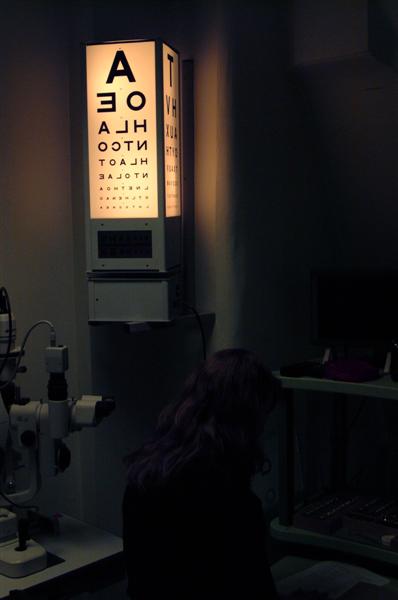 Refractive errors
A mismatch between the refractive power and the focusing distance of the eye (Axial length)

Inability to see clearly is often caused by refractive errors.

• Three types of refractive errors:
       Myopia (nearsightedness)
       Hyperopia (farsightedness)
       Astigmatism
REFRACTIVE ERROR
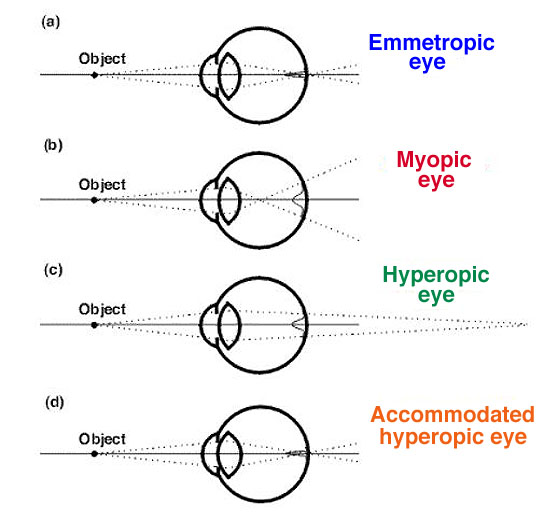 Emmetropia (normal)
 Ametrpia=RE
          Myopia
          Hyperopia
          Astigmatism
Emmetropia
Adequate correlation OR matching between axial length and refractive power of the eye
Rays of light from a distant object are brought to a pin-point sharp focus on the retina. (without accommodation)
All refractive errors are some deviation from emmetropia
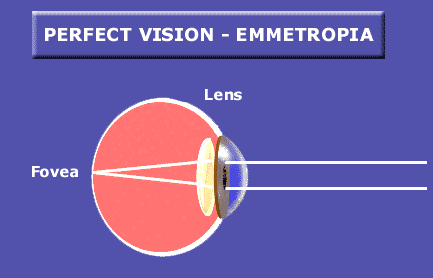 MYOPIA
Most prevalent among Asians (80-90%) followed by 25% of African Americans and 13% of Caucasians.

Average age of onset: 8-12 years

Etiology : not clear, genetic factor

Causes:
Excessive refractive power (refractive myopia) 
Excessive long  globe (axial myopia) : ‘’more common’’
MYOPIA
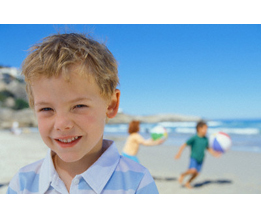 Rays of light from distant objects converge in front of the retina, causing a blurred image on the retina
The myopes can see close objects clearly, myopia is commonly known as “short-sightedness”
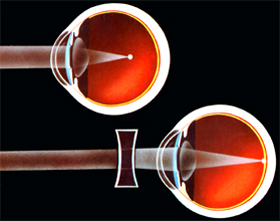 Causes of myopia
Increased refractive power (cornea or lens is too curved):
   a) Change in lens nucleus or shape:
          cataract, spherophakia, diabetes
    
   b) Lens repositioning:
           ciliary muscle shift e.g miotics
           lens movement  e.g anterior lens dislocation
     
    c) Ciliary muscle tone:
            excessive accommodation  e.g  medical students
      
    d) Increase corneal power:
             keratoconus, congenital glaucoma
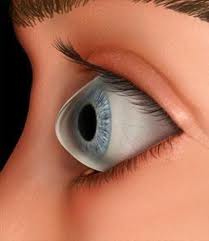 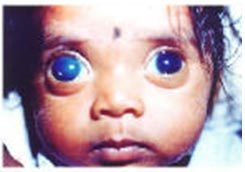 2. Increase axial length (the eye longer than normal):
      congenital glaucoma, posterior staphyloma
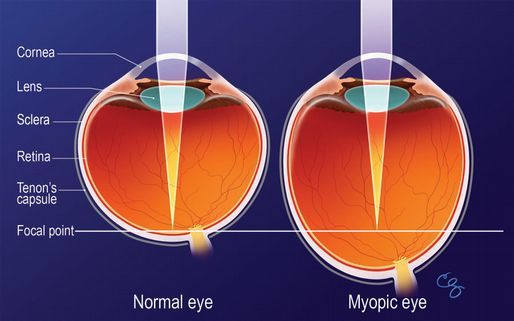 Myopia
Myopia Forms:
Benign myopia (school age myopia)
onset 8-12 years , myopia increase until the child stops growing in height 
generally tapers off at about 20 years of age		
Progressive or malignant myopia
myopia increases rapidly each year and is associated with fluidity of vitreous and chorioretinal change
Myopia
Symptoms:
Headache
Blurred distance vision
Strabismus 
Amblyopia
Myopia
Morphologic eye changes (Axial myopia):
Deep anterior chamber
Atrophy of ciliary muscle
Vitreous may collapse prematurely -->opacification
Fundus changes: loss of pigment in RPE , large disc and white crescent-shaped area on temporal side , RPE atrophy in macular area , posterior staphyloma , retinal degeneration-->hole-->increase risk of retinal detachment
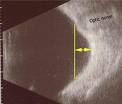 Hyperopia
Parallel rays converge at a focal point posterior to the retina
Etiology : not clear , inherited
Causes:
Excessive short globe (axial hyperopia) : more common
Insufficient refractive power (refractive hyperopia)
HYPEROPIA
Rays of light from a distant object now focus behind the retina

hyperopic persons must accommodate when gazing into distance to bring focal point on to the retina

However, this reduces their accommodative reserve when they want to view close objects. This means their distance vision is generally better than their near vision, hence the term “long-sightedness”
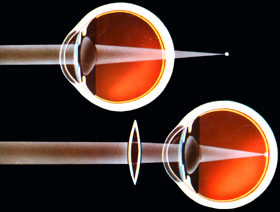 Causes of Hyperopia
1. Decreased refractive power of the eye:
       a) Absent (Aphakia) or posteriorly repositioned lens
       b) Weak accommodation e.g trauma, marijuana
2. Decreased effective axial length
    tumor, orbital mass
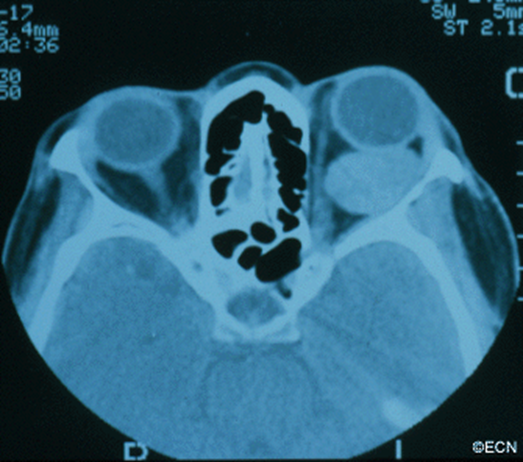 Hyperopia
Symptoms:
eye pain, headache in frontal region
Visual acuity at near tends to blur relatively early 
  ‘’inability to read fine print’’
strabismus
Amblyopia
ASTIGMATISM
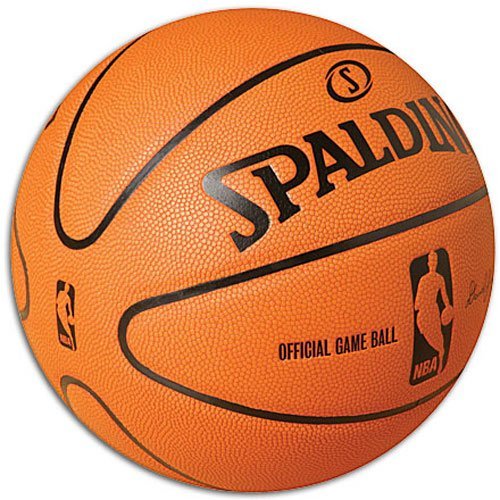 Cornea is usually shaped like half a football.  In these eyes there will be no astigmatism.
In astigmatism Parallel rays come to focus in 2 focal lines rather than a single focal point

Etiology: hereditry 
Cause: refractive media is not spherical-->refract differently along one meridian than along meridian perpendicular to it-->2 focal
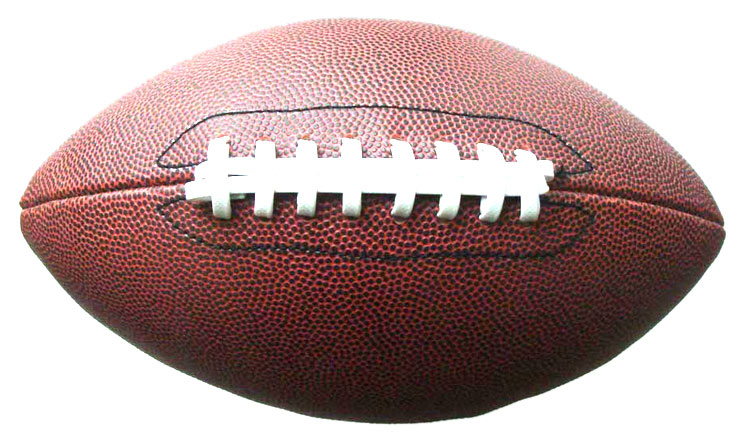 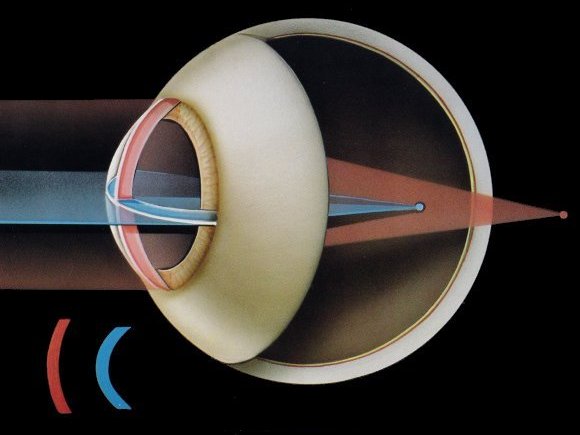 Astigmatism
Classification:
Regular astigmatism



Irregular astigmatism
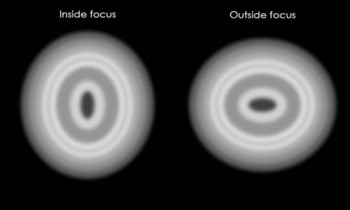 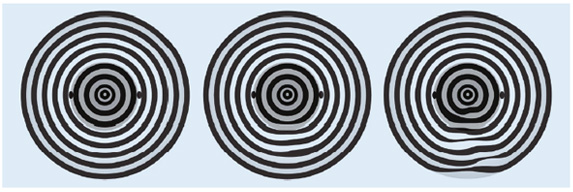 Causes of astigmatism
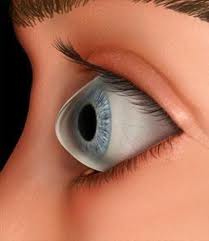 Corneal causes:
a) simple corneal astigmatism
b) Keratoconus
c) Masses e.g lid tumor
d) Ptosis

Lenticular causes:
     Lens dislocation
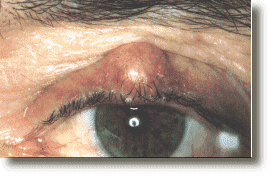 [Speaker Notes: Add photo for lenticonus]
Astigmatism
Symptoms:
Headache , eye pain
Blurred vision
Distortion of vision
Head tilting and turning
Amblyopia
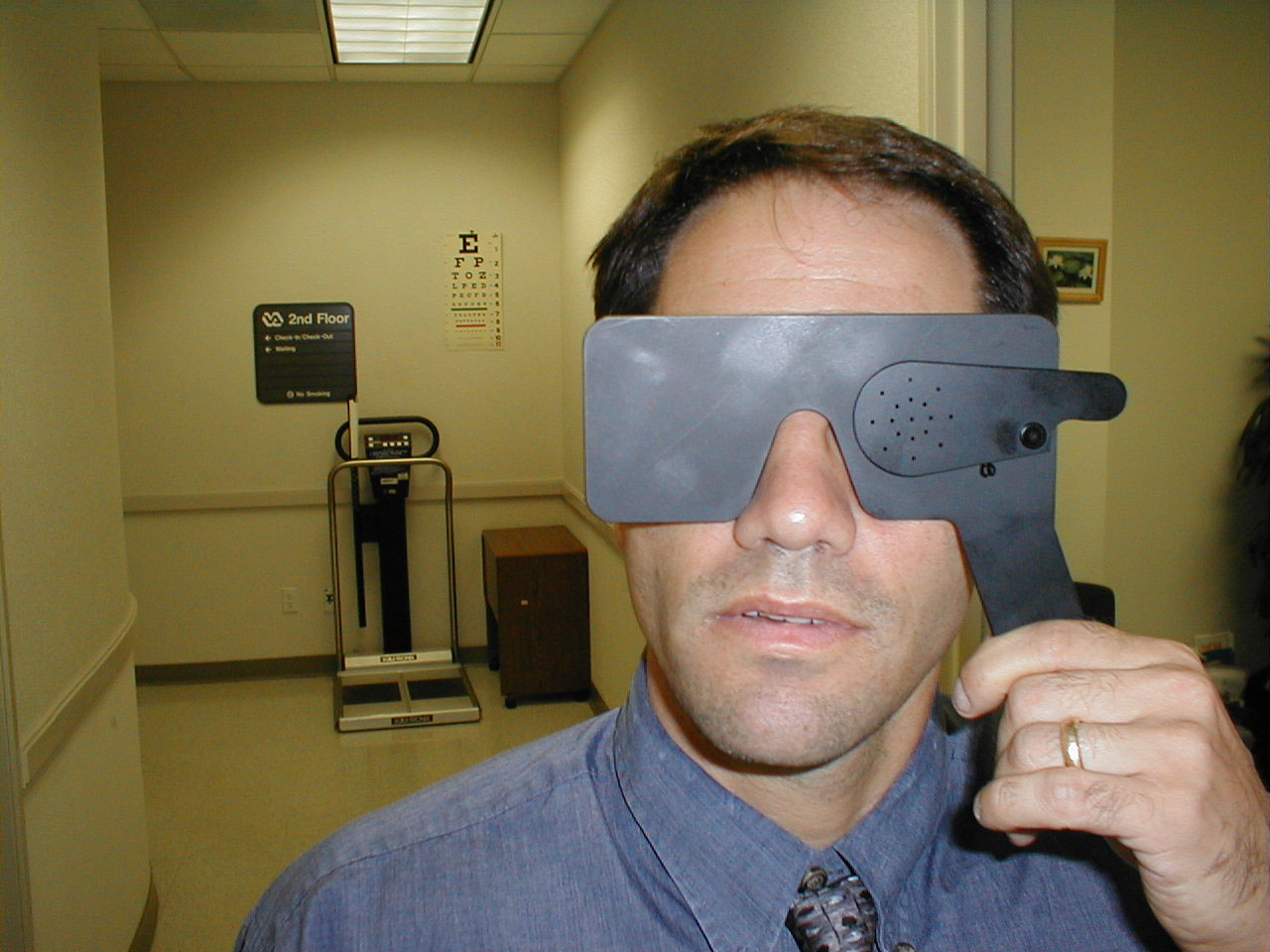 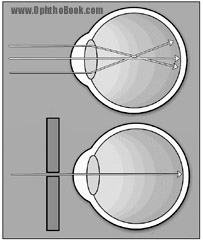 How can we measure refraction?
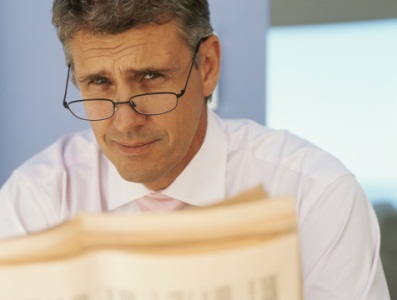 Presbyopia
Physiological loss of accommodation in advancing age

Deposit of insoluble proteins in the lens with advancing age-->elasticity of lens progressively decrease-->decrease accommodation

Around 40 years of age , accommodation become less than 3 D-->reading is possible at 40-50 cm-->difficultly reading fine print , headache , visual fatigue
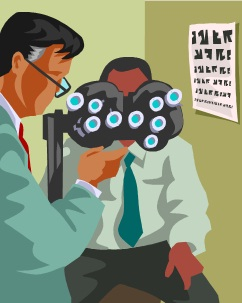 Correction of refractive errors
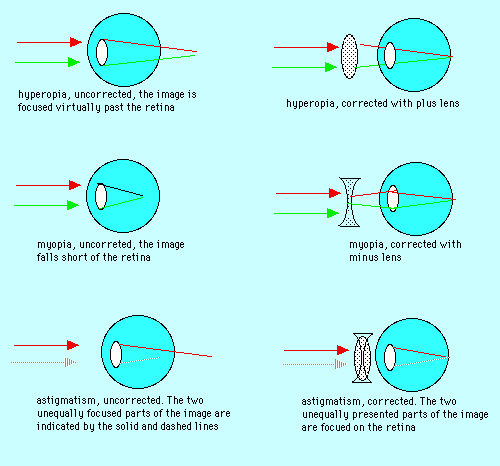 Spectacle ‘’Glassess’’ 
Monofocal lenses : spherical lenses , cylindrical lenses
Types of optical correction
Multifocal lenses
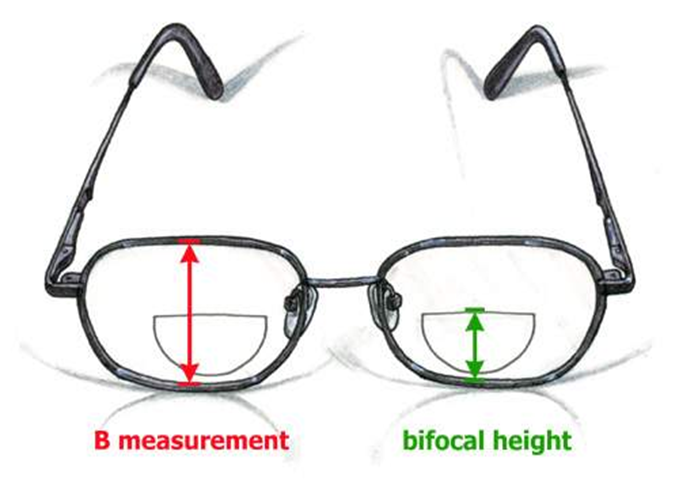 Contact lenses
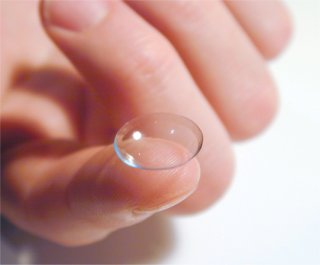 Surgical correction
Keratorefractive surgery

       LASIK, INTRALASIK, LASEK, PRK
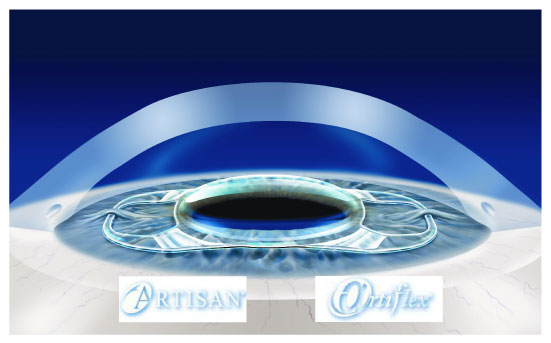 Intraocular surgery:
clear lens extraction (with or without IOL)
 phakic IOL
Clinical scenario
PH
Refractive errors
Other causes:            cataract, optic nerve disease,……..
BOTH
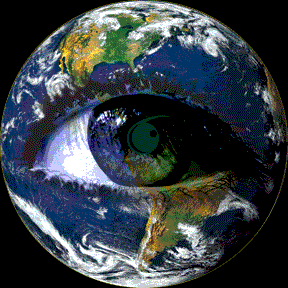